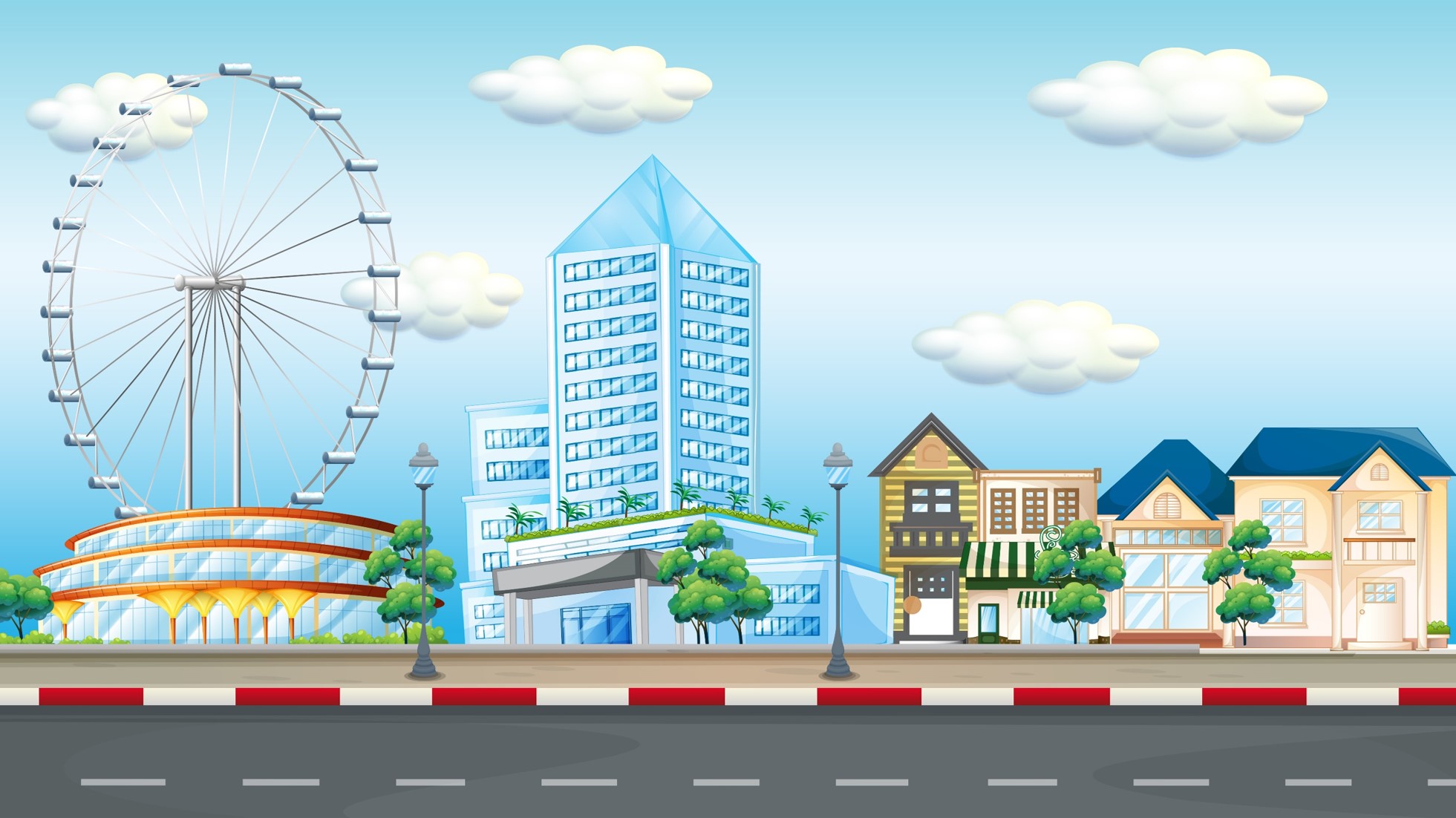 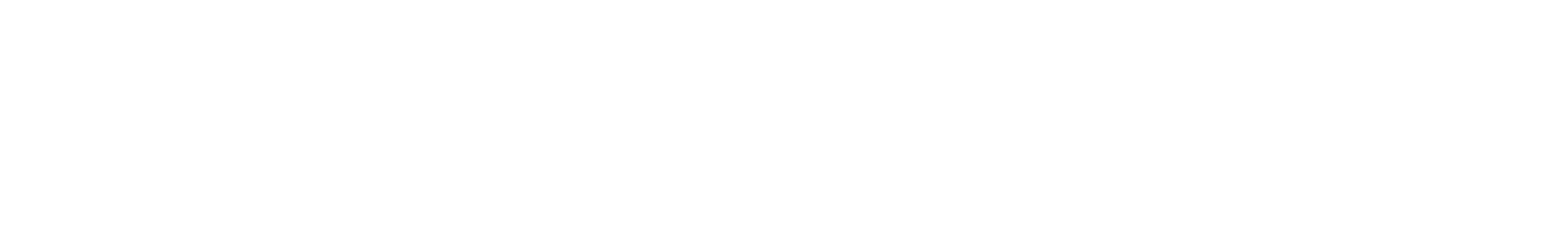 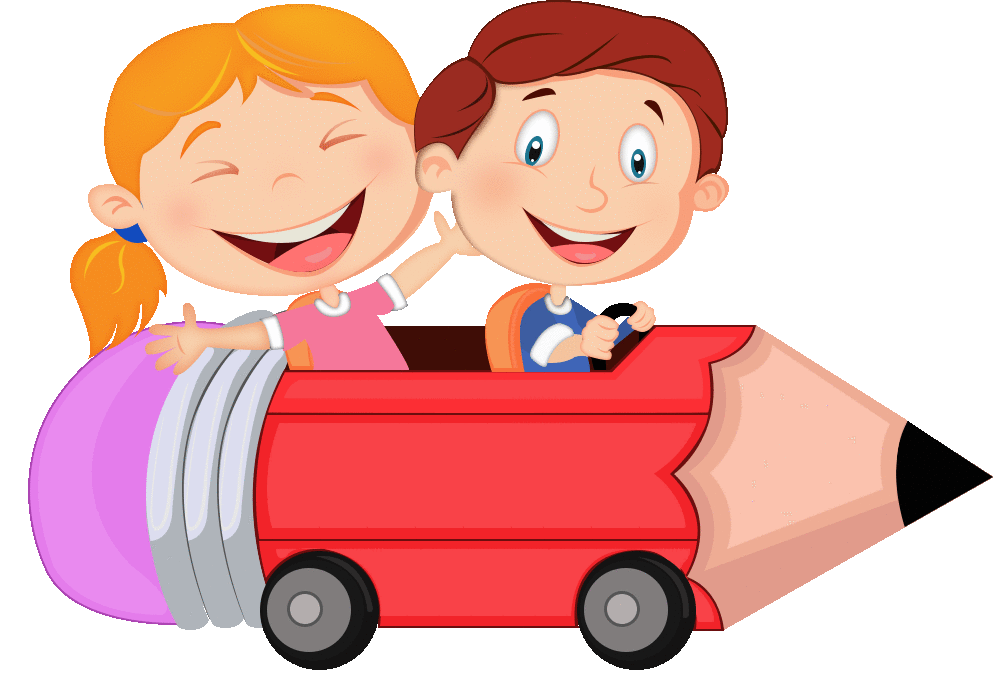 1. Thực hiện tính 24 × 12 được kết quả là:
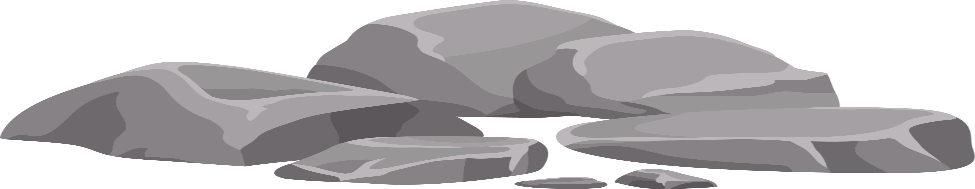 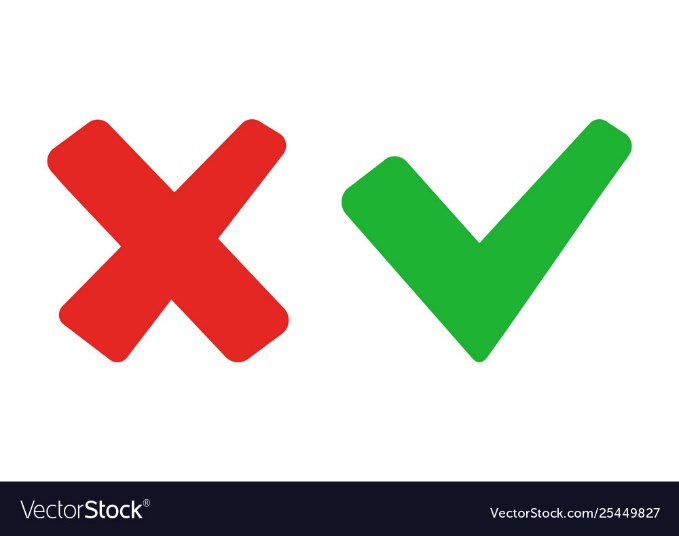 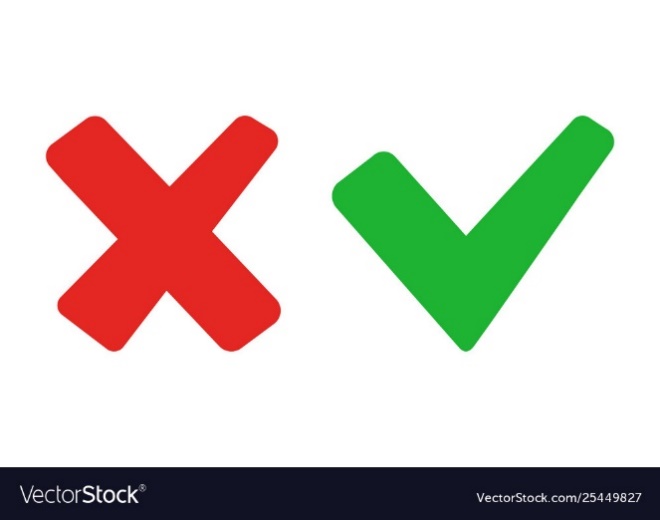 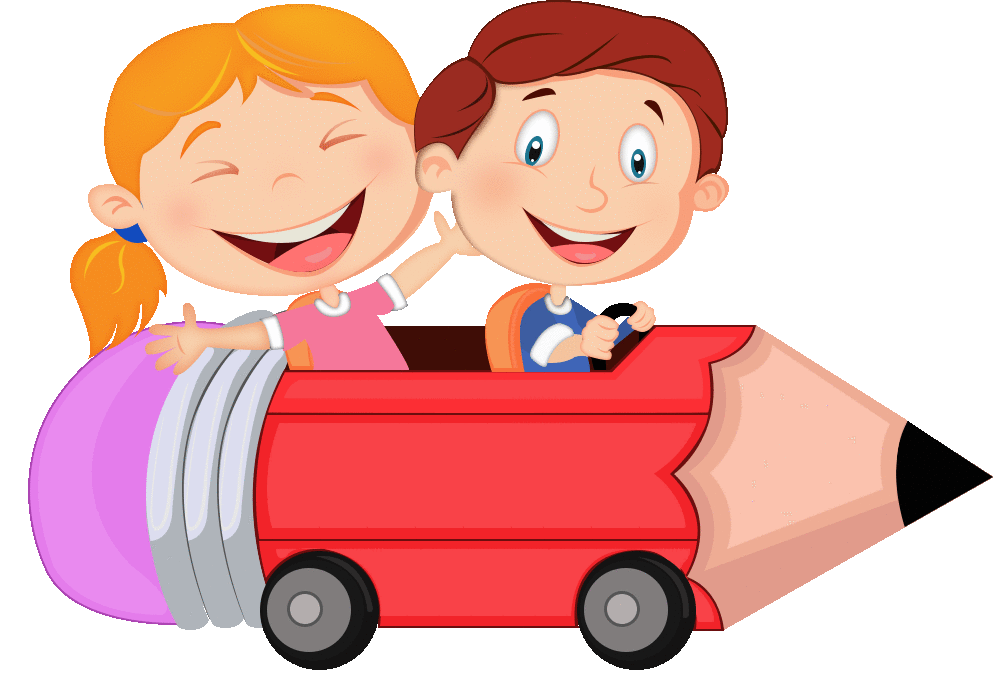 C. 288
A. 2 880
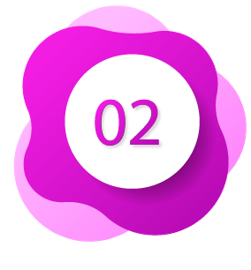 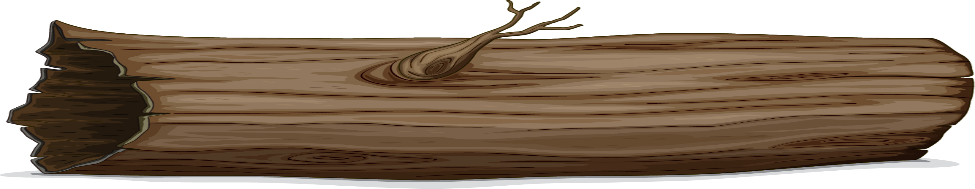 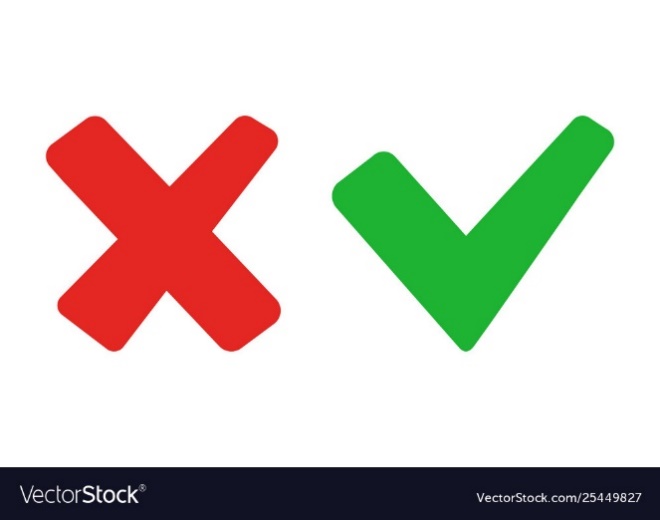 B. 144
2. Số thích hợp viết vào chỗ chấm của 5 m 12 cm = ... cm là:
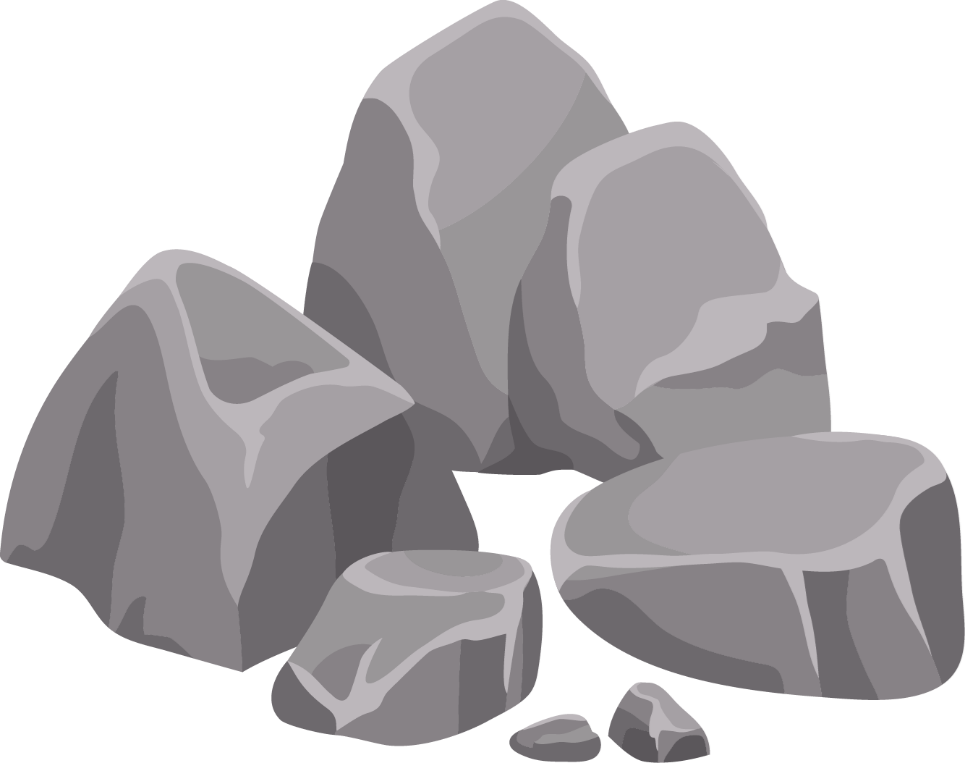 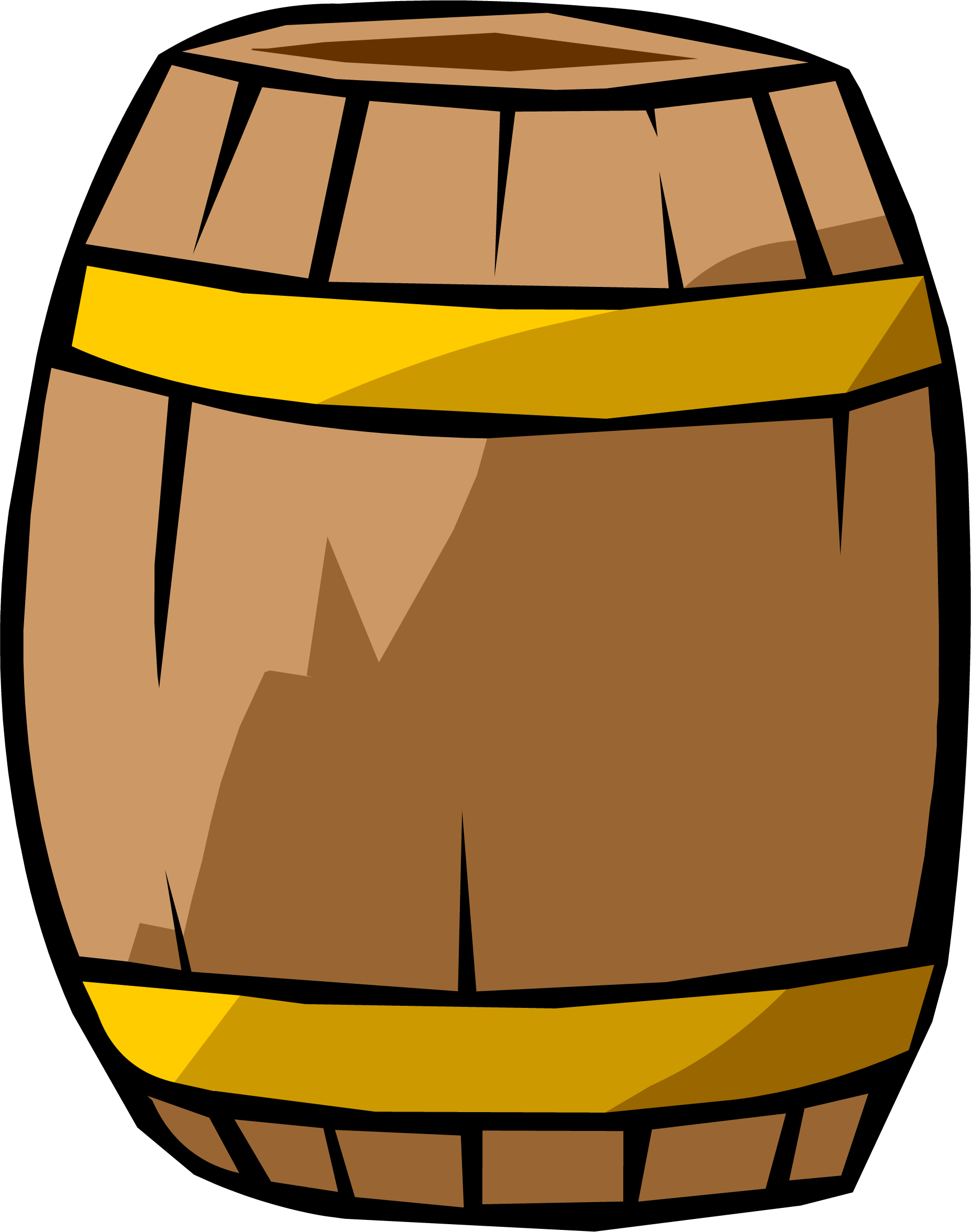 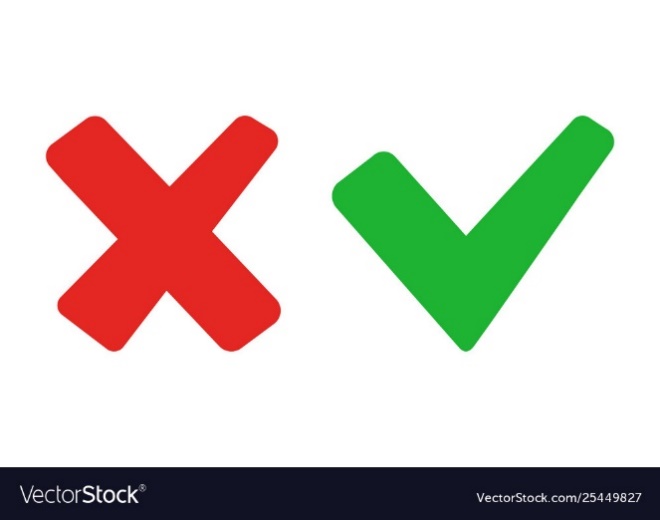 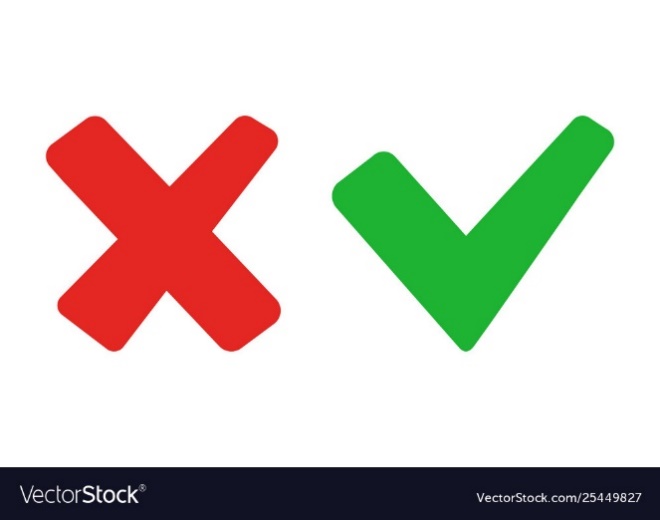 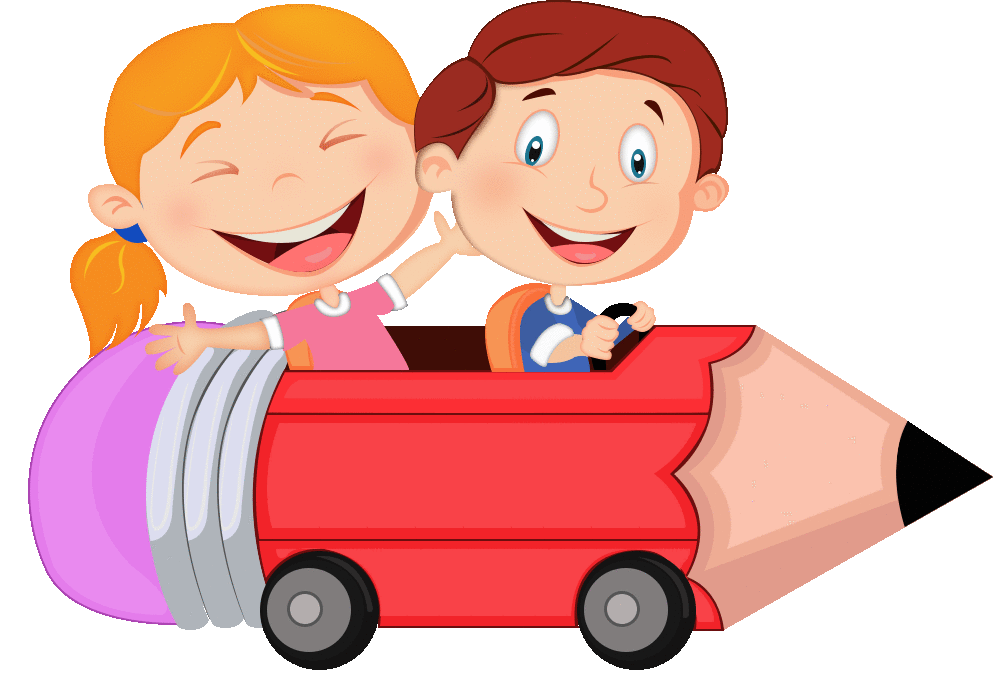 C. 51,2
A. 5,12
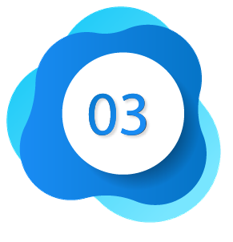 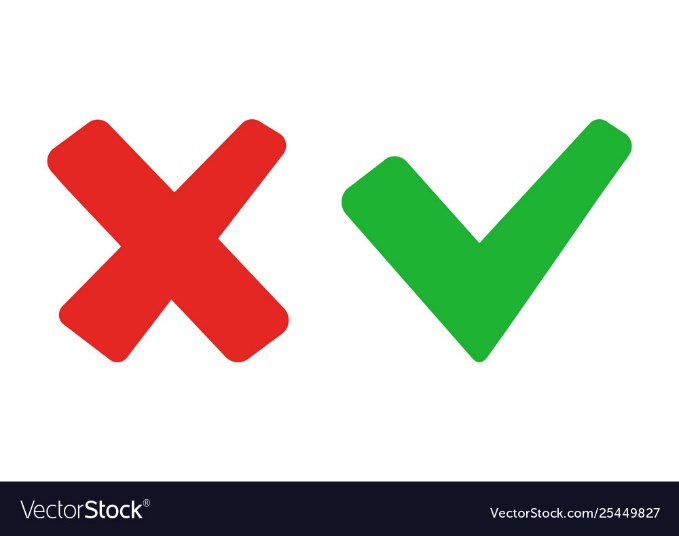 B. 512
3. Số thích hợp viết vào chỗ chấm của 3,2 m = ... dm là:
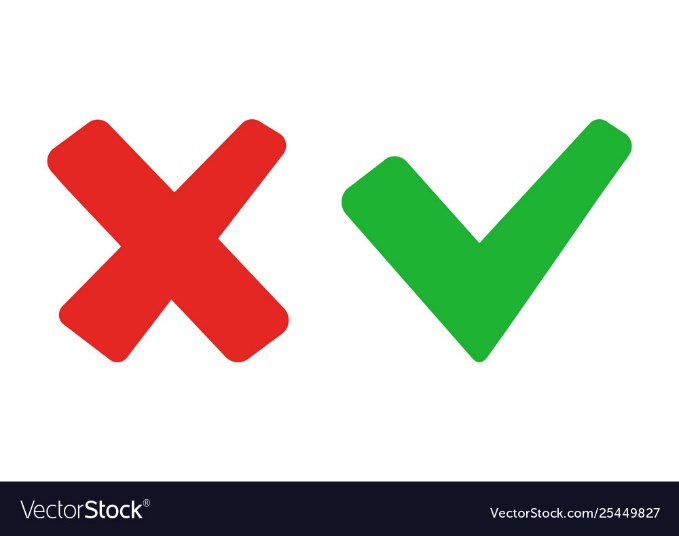 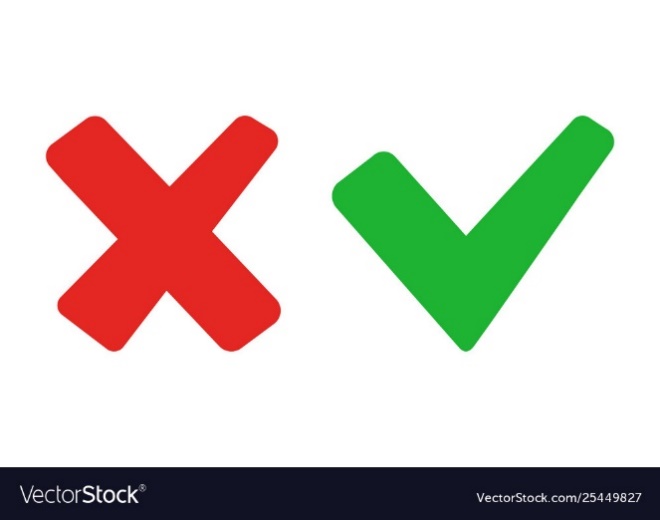 A. 32
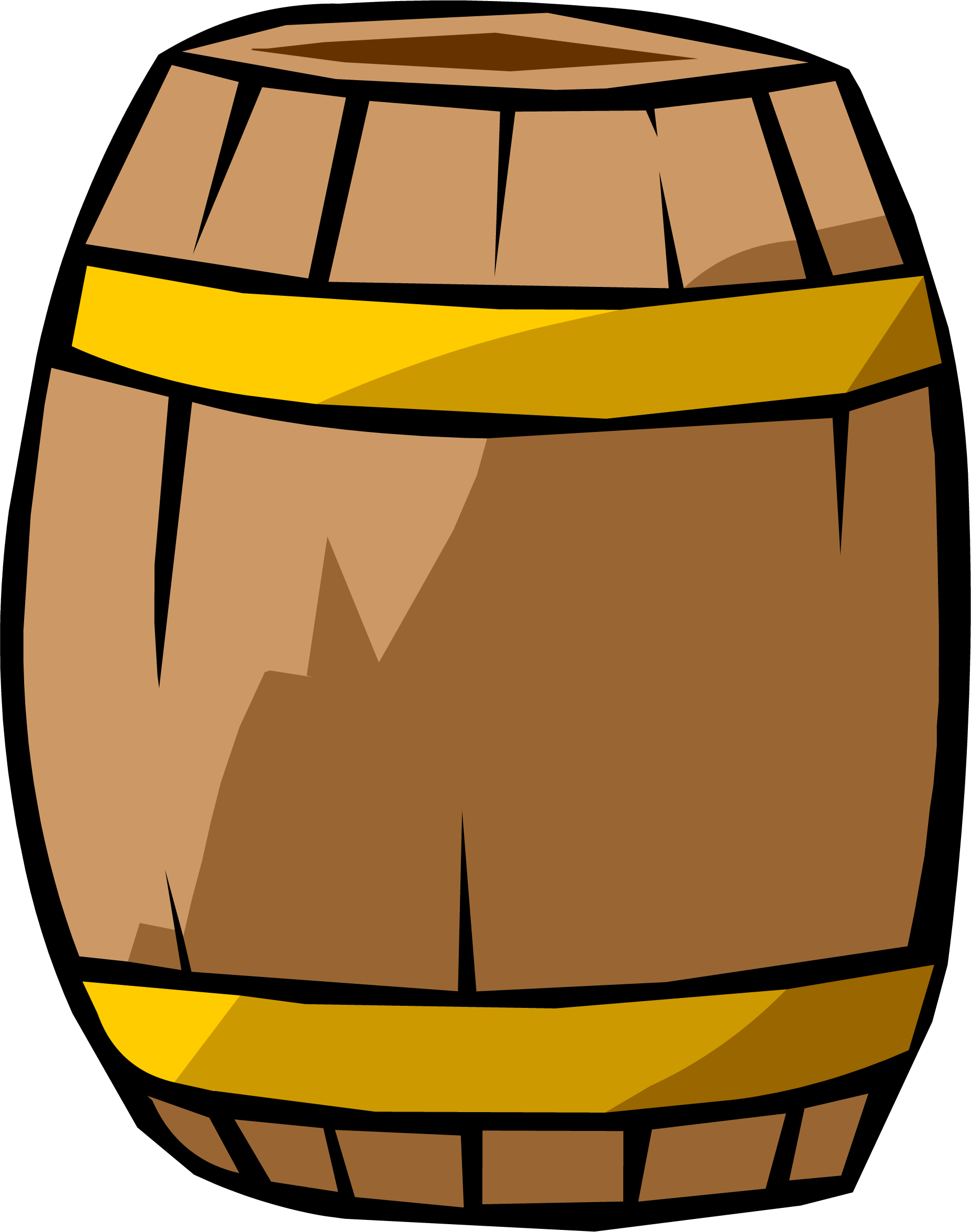 C. 320
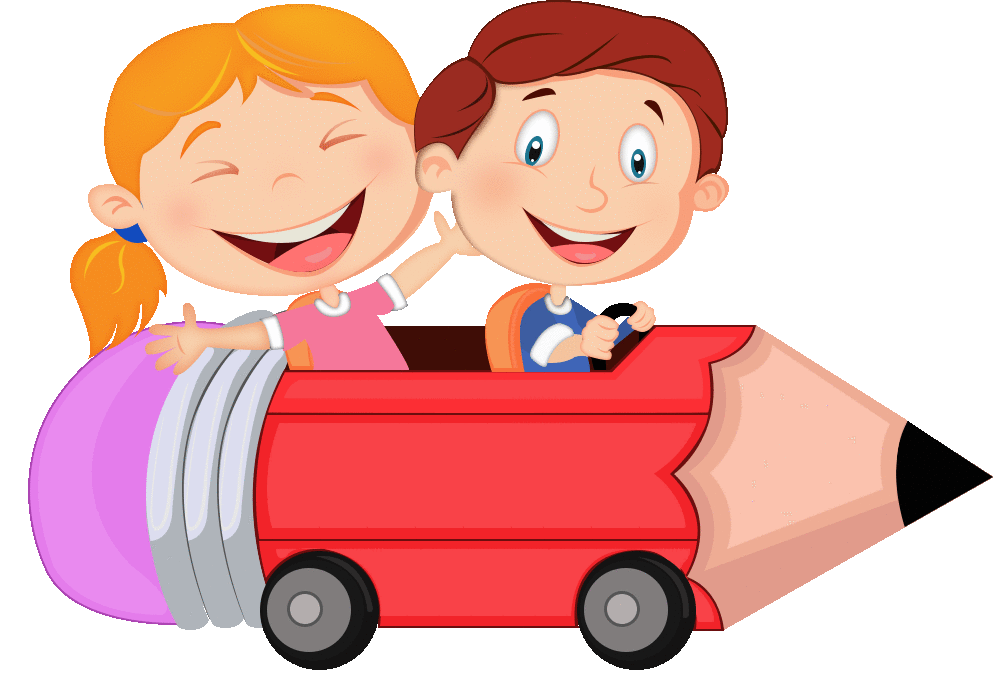 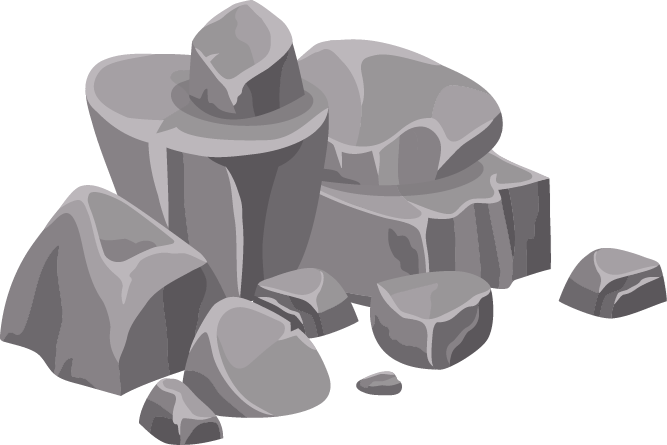 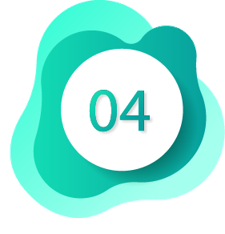 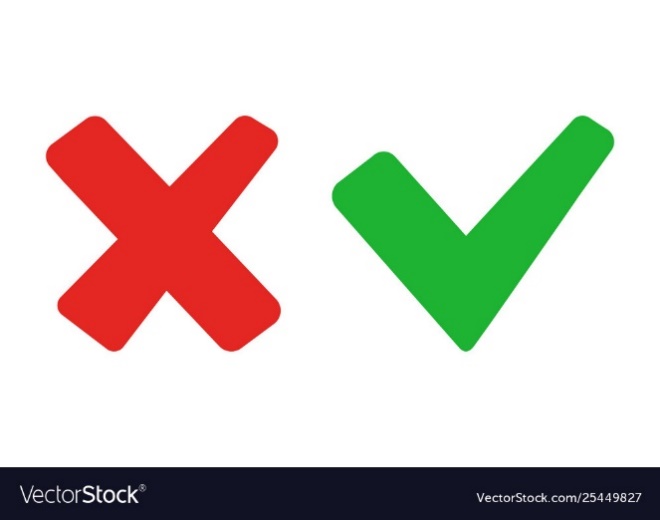 B. 0,32
4. Số thích hợp viết vào chỗ chấm của 215 cm = ... m là:
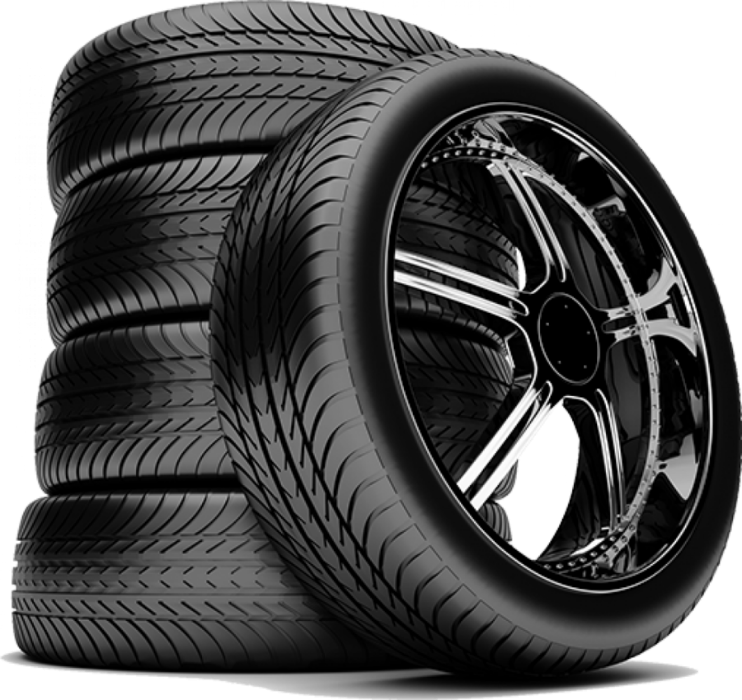 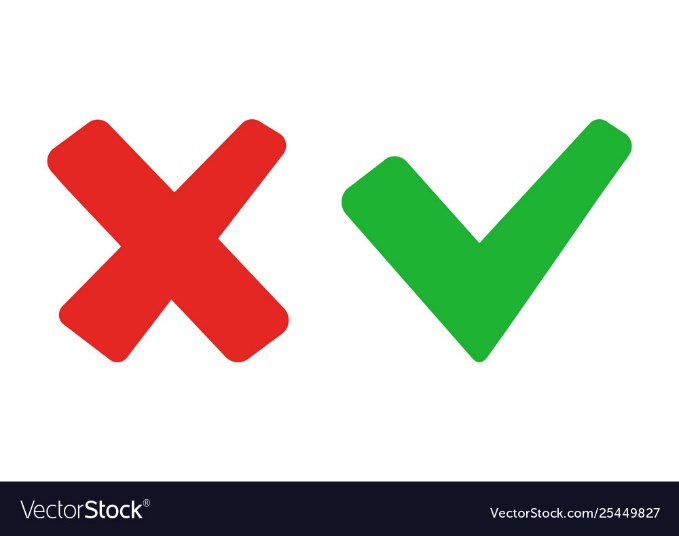 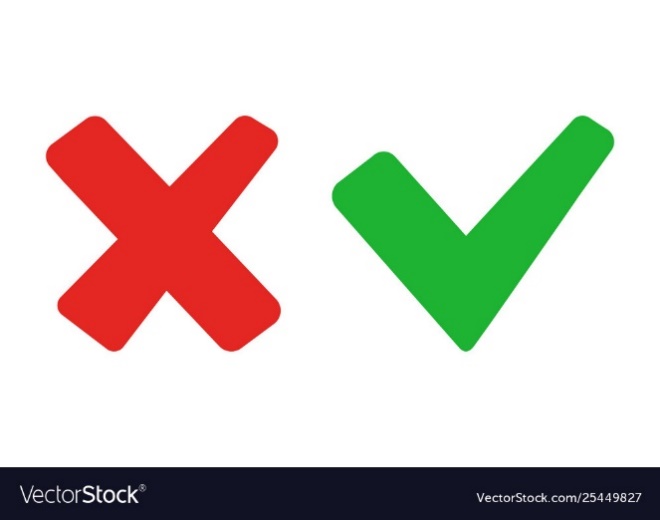 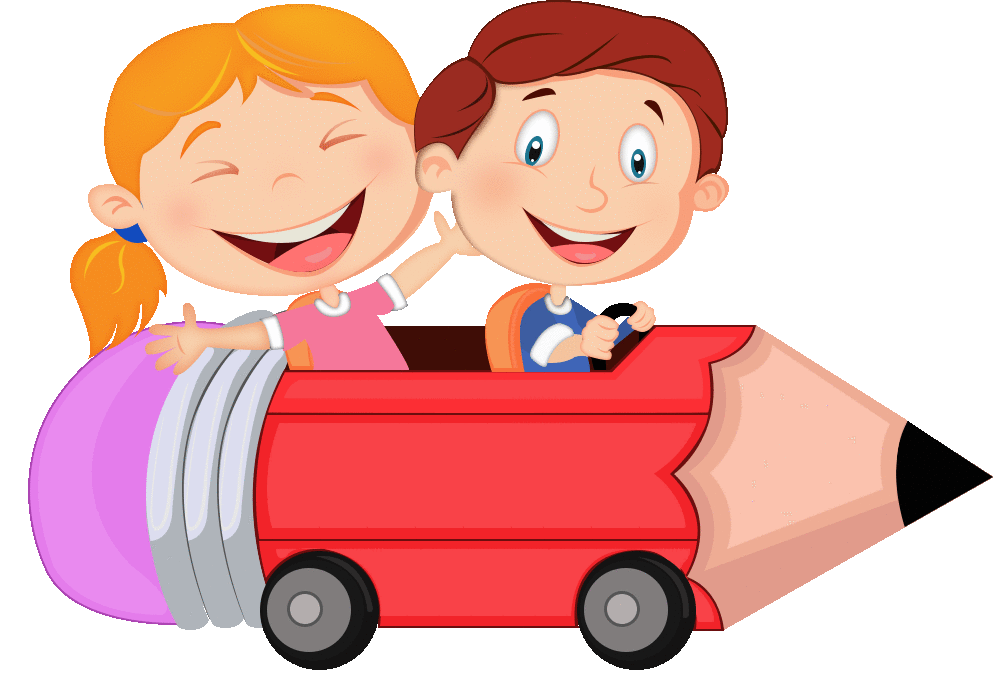 C. 2,15
A. 21.5
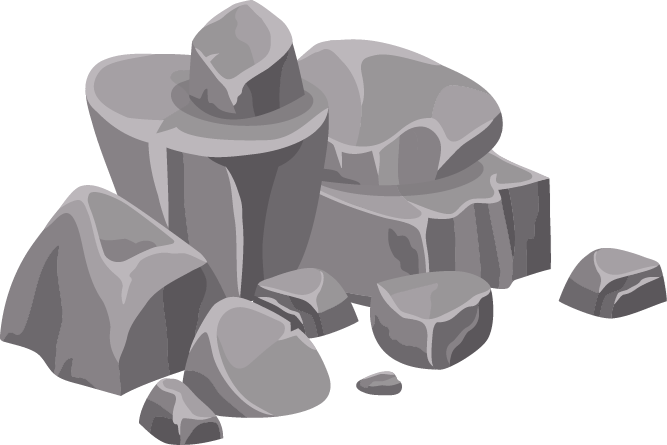 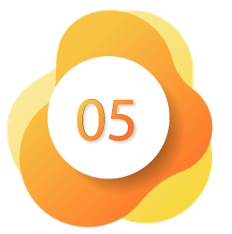 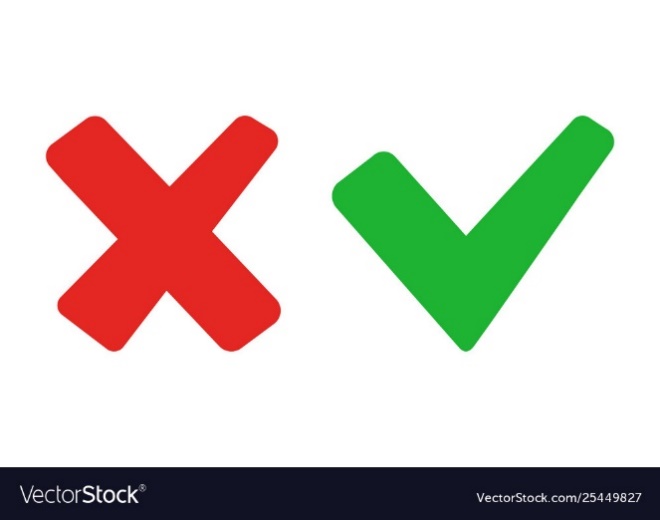 B. 2 150
5. Thực hiện tính 3,2 m × 8 được kết quả là:
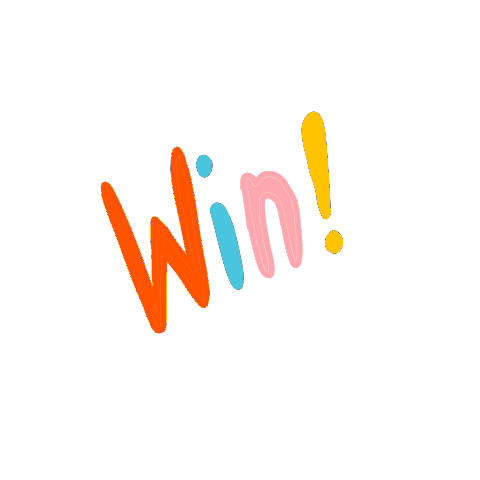 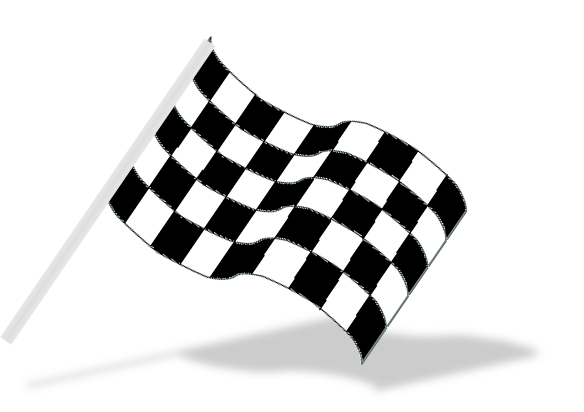 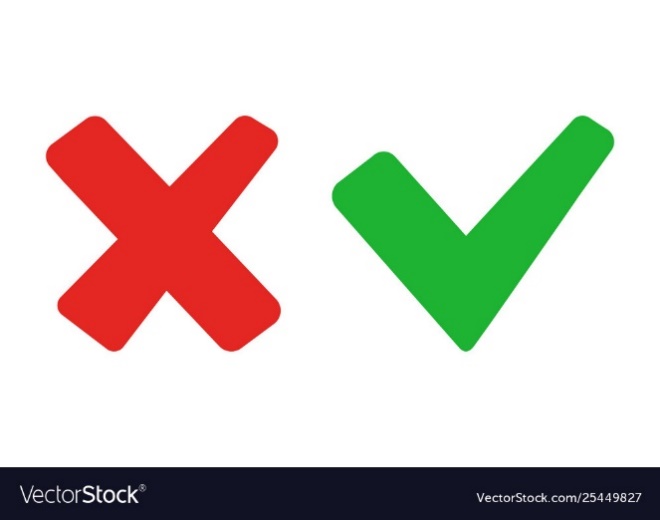 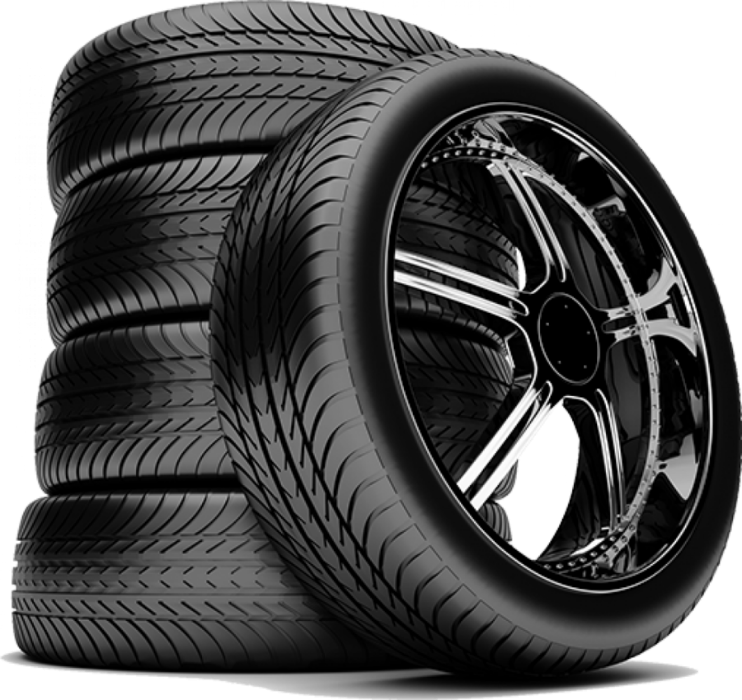 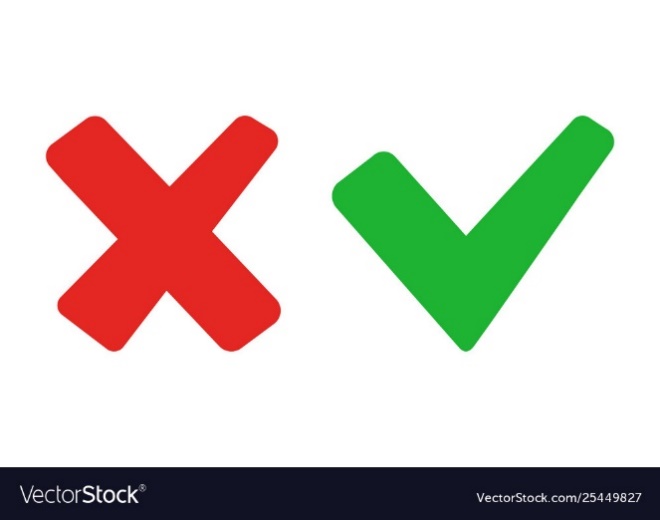 C. 2,56 m
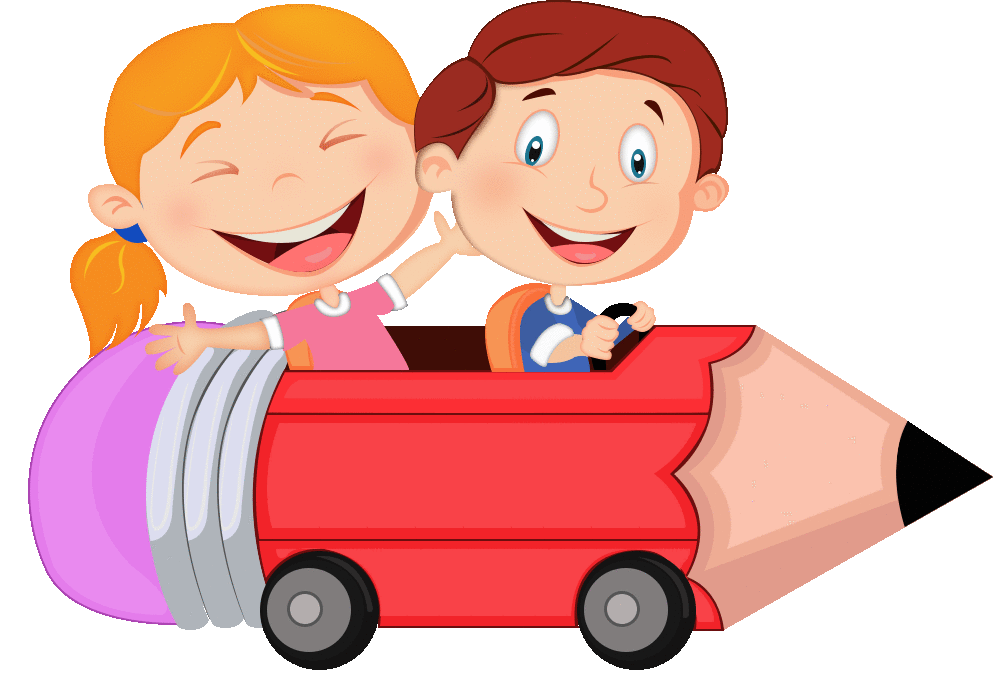 A. 256 m
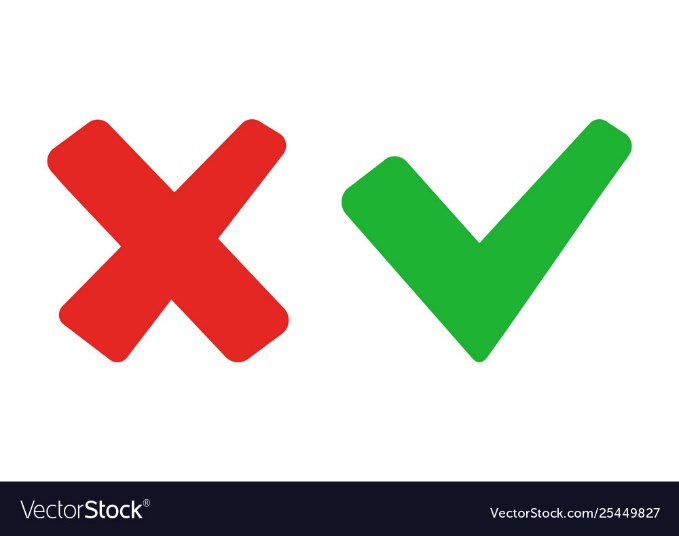 B. 25,6 m
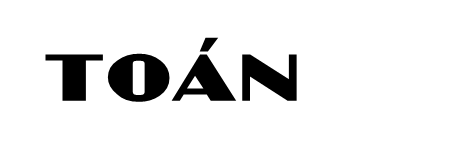 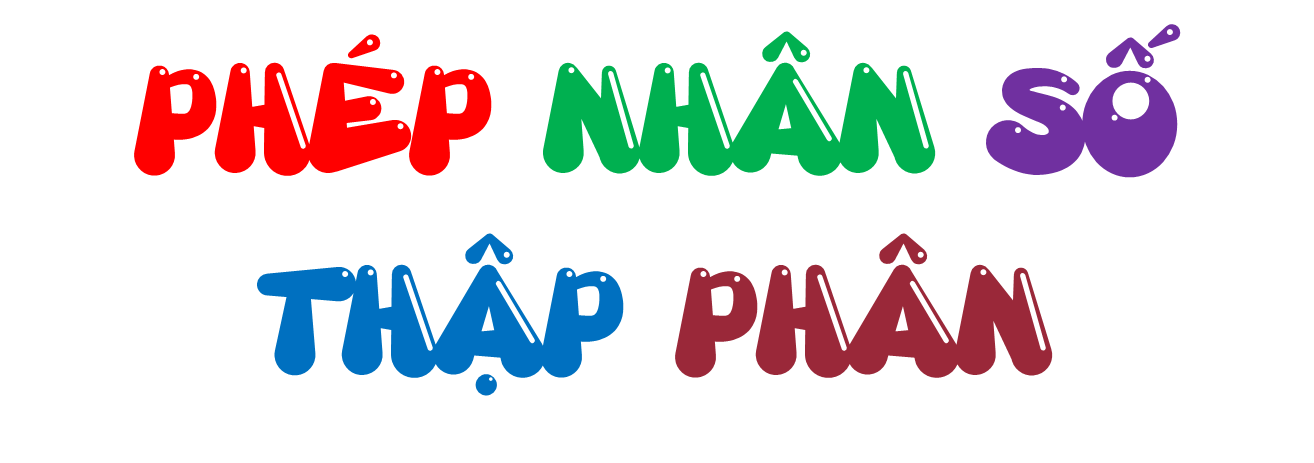 a)
Toà nhà đó cao bao nhiêu mét nhỉ?
Toà nhà kia có 8 tầng, mỗi tầng cao 3,2 m.
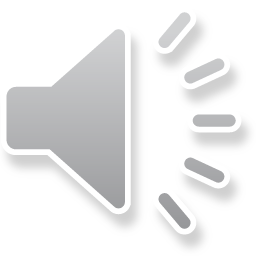 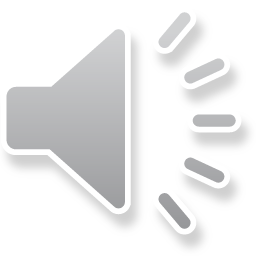 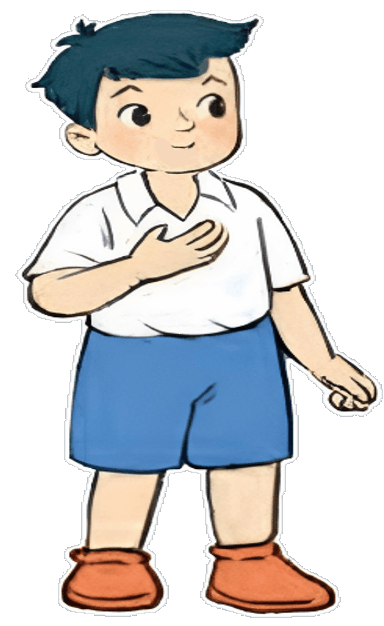 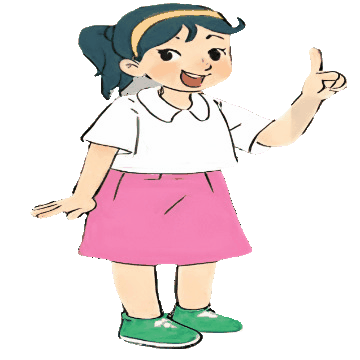 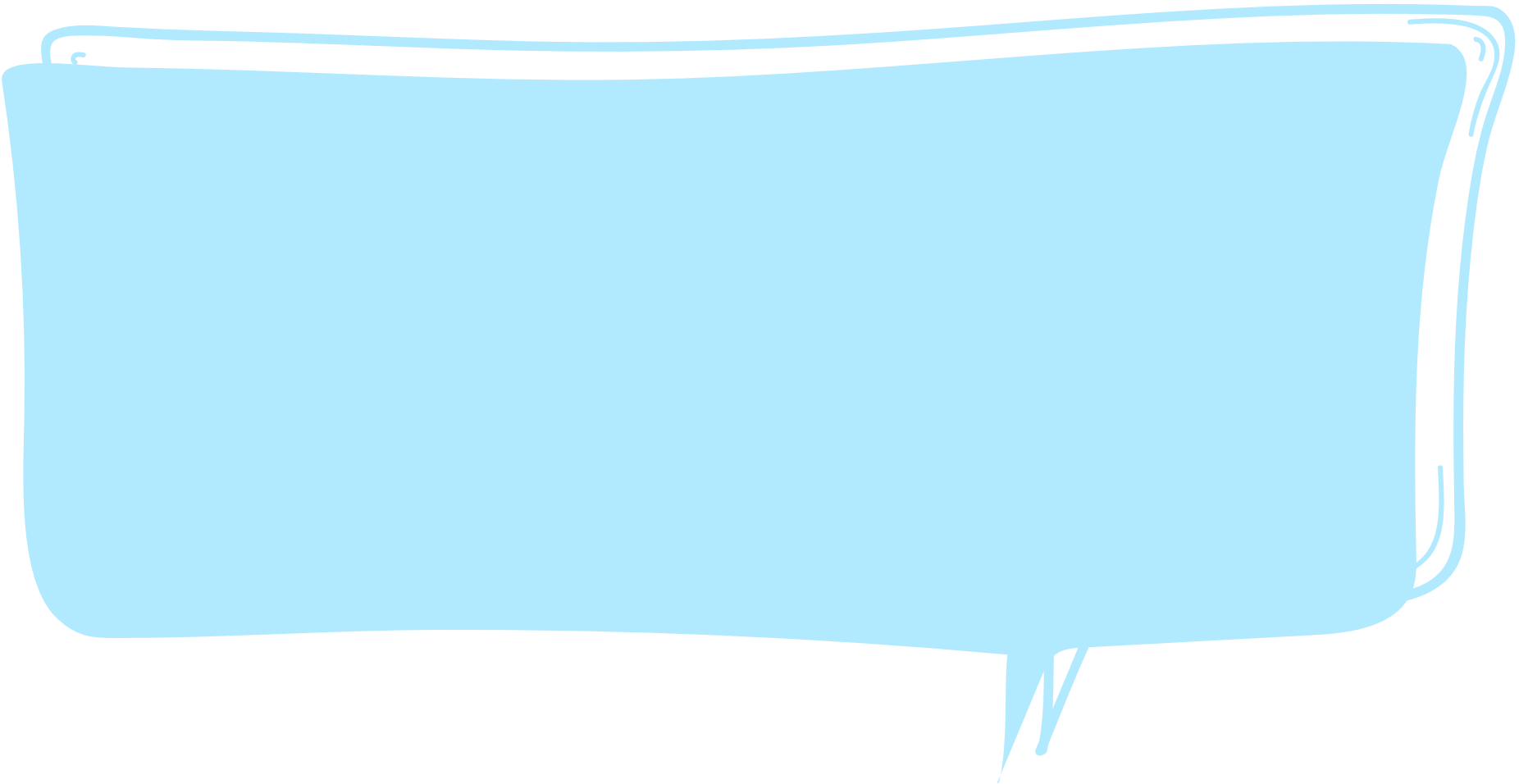 Toà nhà trong tranh cao bao nhiêu mét?
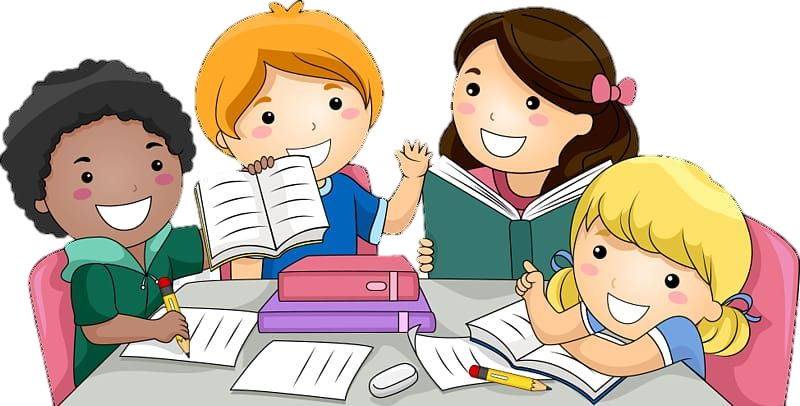 Thảo luận nhóm 4
3,2 x 8 = ? (m)
Ta có: 3,2 m = 32 dm
32
  8
3,2
   8
x
x
(dm)
256
Vậy: 3,2 x 8 = 25,6 dm
Ta đặt tính như sau:
Đặt tính và thực hiện phép nhân như nhân hai số tự nhiên.
Phần thập phân của số 3,2 có một chữ số, ta dùng dấu phẩy tách ở tích ra một chữ số kể từ phải sang trái.
25,6
b) 1,51 x 25 = ?
Ta đặt tính như sau:
1,51
   25
x
Đặt tính và thực hiện phép nhân như nhân hai số tự nhiên.
755
Phần thập phân của số 1,51 có hai chữ số, ta dùng dấu phẩy tách ở tích ra hai chữ số kể từ phải sang trái.
302
37,75
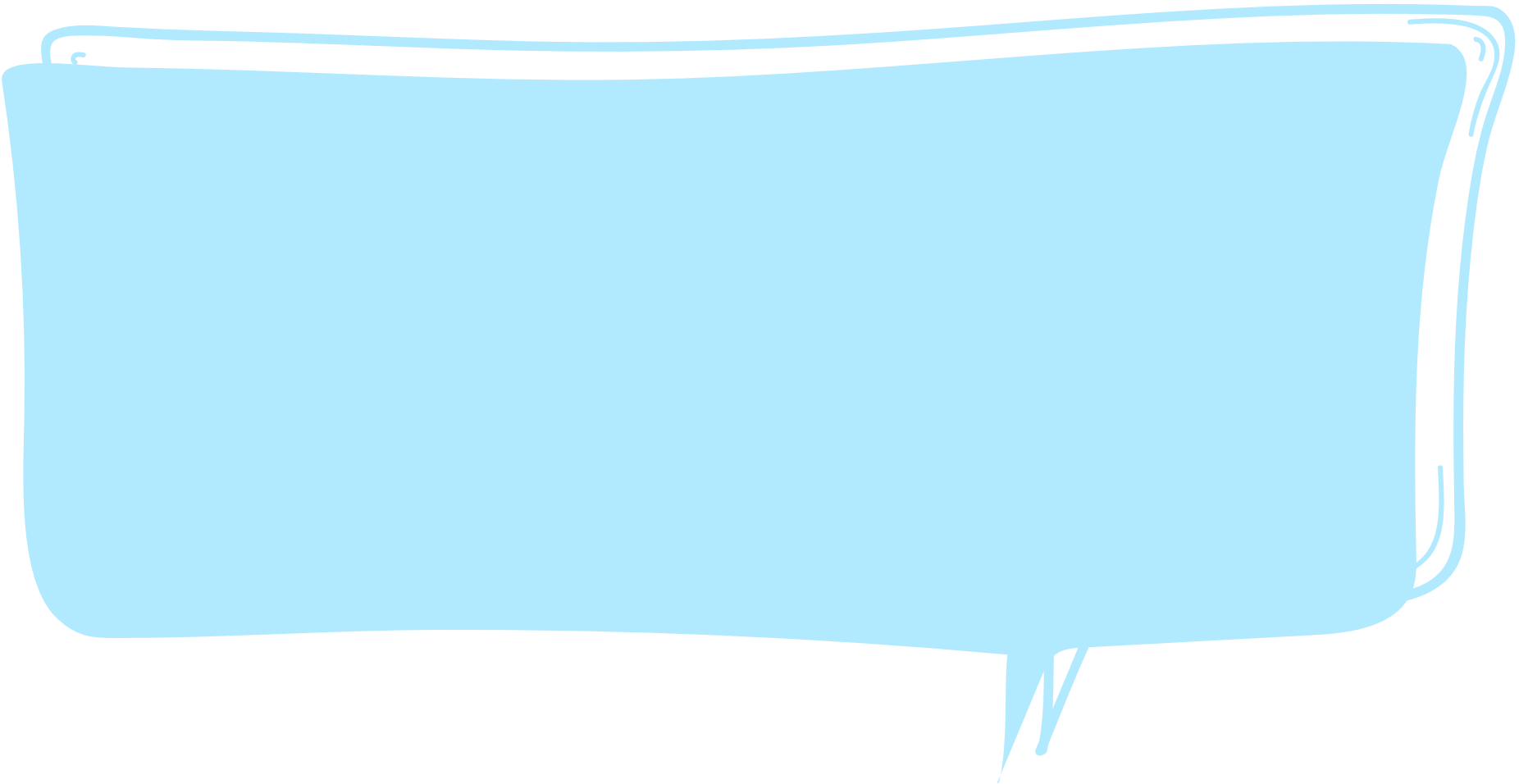 Cách nhân một số thập phân với một số tự nhiên như thế nào?
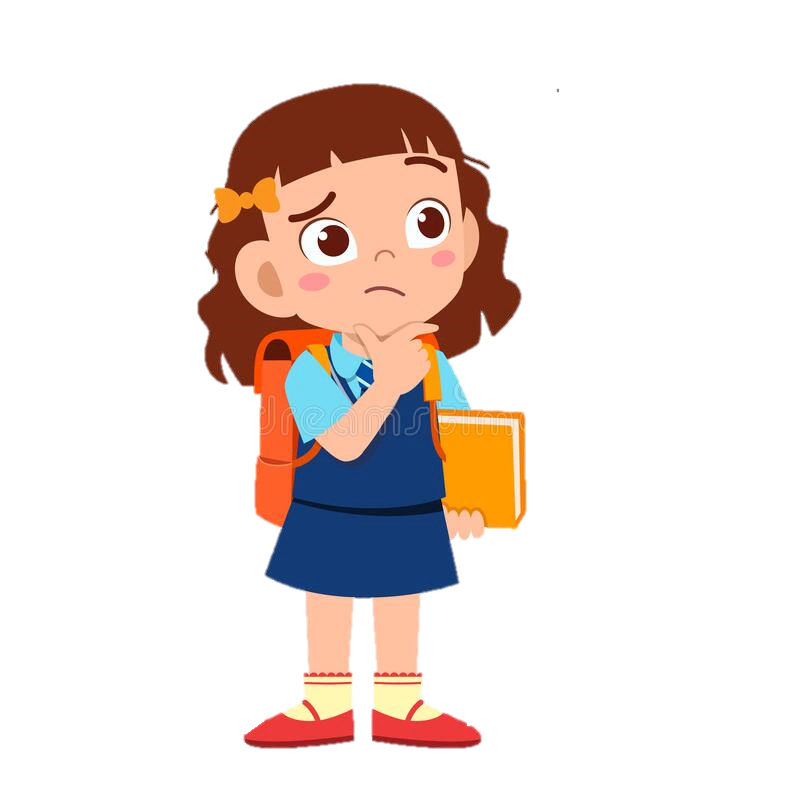 Muốn nhân một số thập phân với một số tự nhiên ta làm như sau:
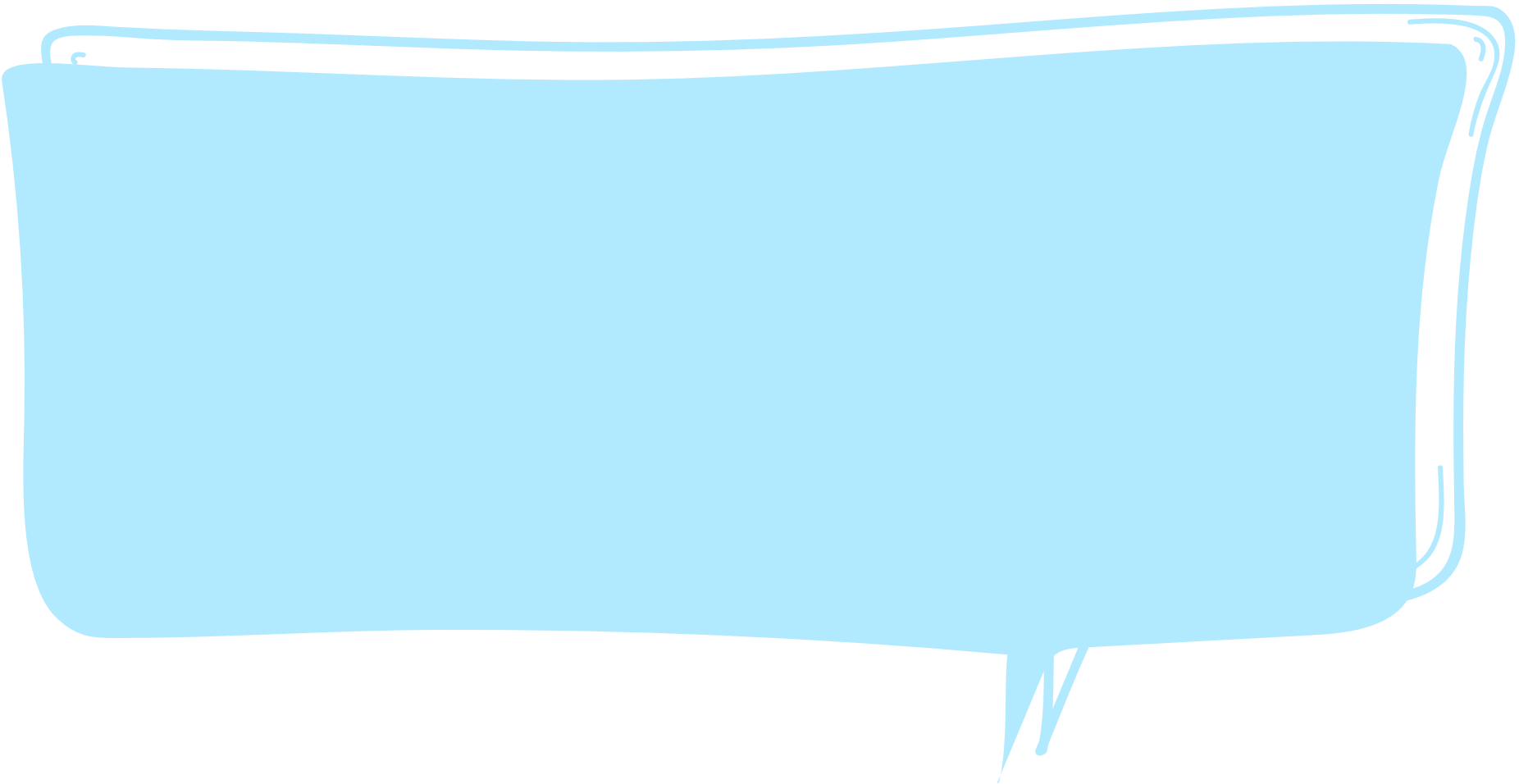 Đặt tính và thực hiện phép nhân như nhân hai số tự nhiên.
Đếm trong phần thập phân của số thập phân có bao nhiêu chữ số thì dùng dấu phẩy tách ở tích ra bấy nhiêu chữ số kể từ phải sang trái.
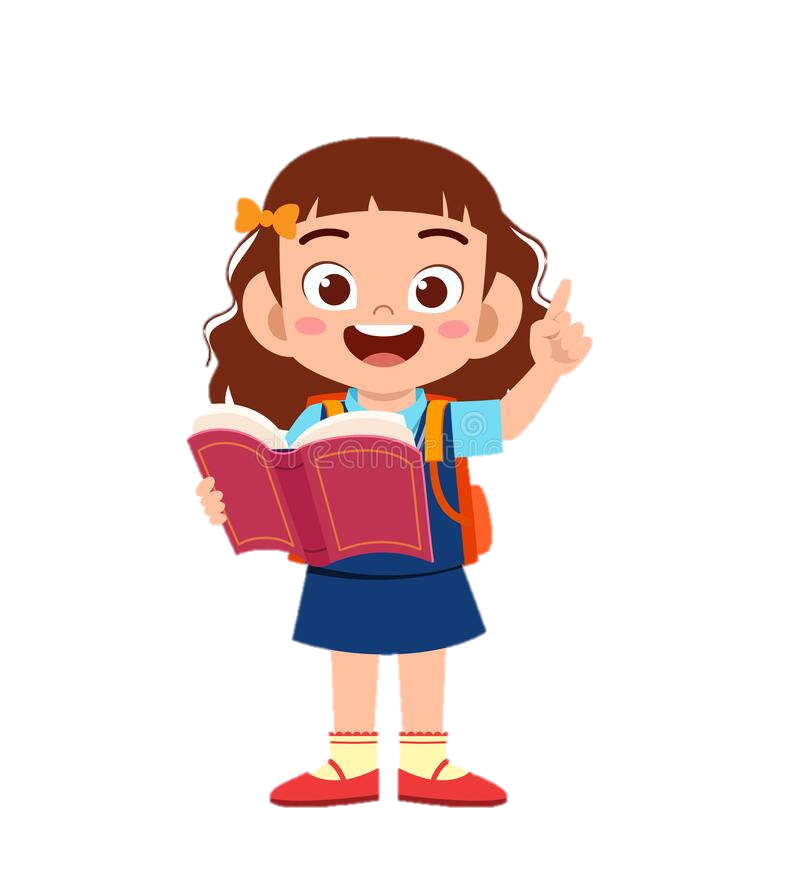 HOẠT ĐỘNG
Đặt tính rồi tính
1
0,72
    50
5,4
   39
3,16
    41
0,72 x 50
5,4 x 39
3,16 x 41
7,8 x 6
x
x
x
7,8
     6
x
316
486
48,6
000
162
1264
360
210,6
129,56
36,00
Tìm lỗi sai trong mỗi phép tính sau rồi sửa lại cho đúng.
2
6,9
  52
0,81
    45
x
x
a)
b)
138
405
345
324
3 24
3588
7,29
358,8
36,45
Mỗi cốc có 0,25 l nước cam, mỗi bạn uống một cốc. Hỏi 3 bạn uống bao nhiêu lít nước cam?
3
Bài giải:
Ba bạn uống số lít nước cam là:
0,25 × 3 = 0,75 (l)
Đáp số: 0,75 lít
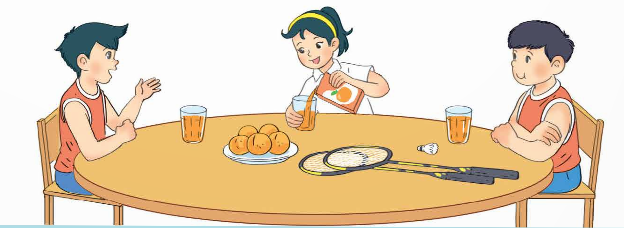